Developing Effective Study Habits
Donna M. Penn RN, MSN, CNE
Create an appropriate study environment
Limit noise
Plenty of light
Tidy surface
Comfortable furniture
No distractions
Studying is a skill you must master
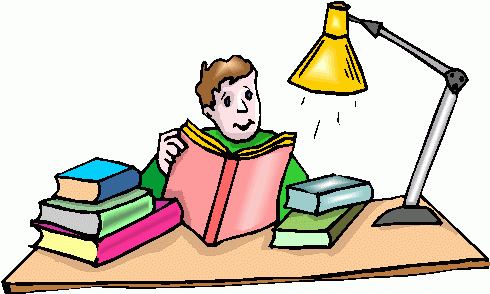 Discover your learning style preference
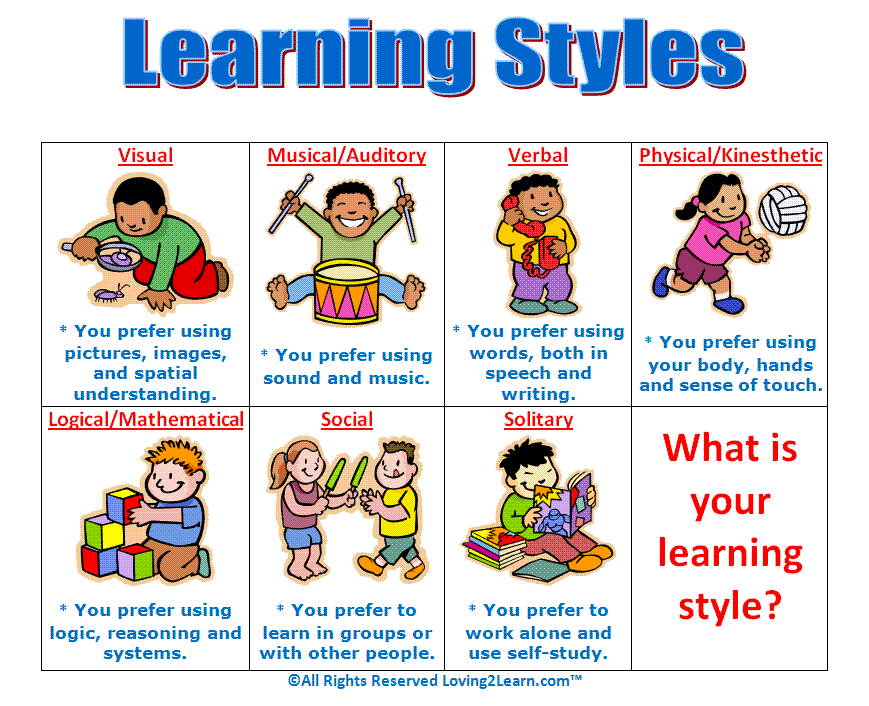 Visual
Auditory
Verbal
Physical (Hands on)
Logical
Social
Solitary
Find out your preferred learning style
http://www.personal.psu.edu/bxb11/LSI/LSI.htm
http://www.edutopia.org/multiple-intelligences-learning-styles-quiz
http://www.odessa.edu/dept/govt/dille/brian/courses/1100orientation/learningstyleinventory_survey.pdf
How to improve as a visual learner
Visualize what you are studying
Use color in your notes
Draw pictures and diagrams
Use mind maps in your notes
Learn from videos
Use pictures to reinforce learning
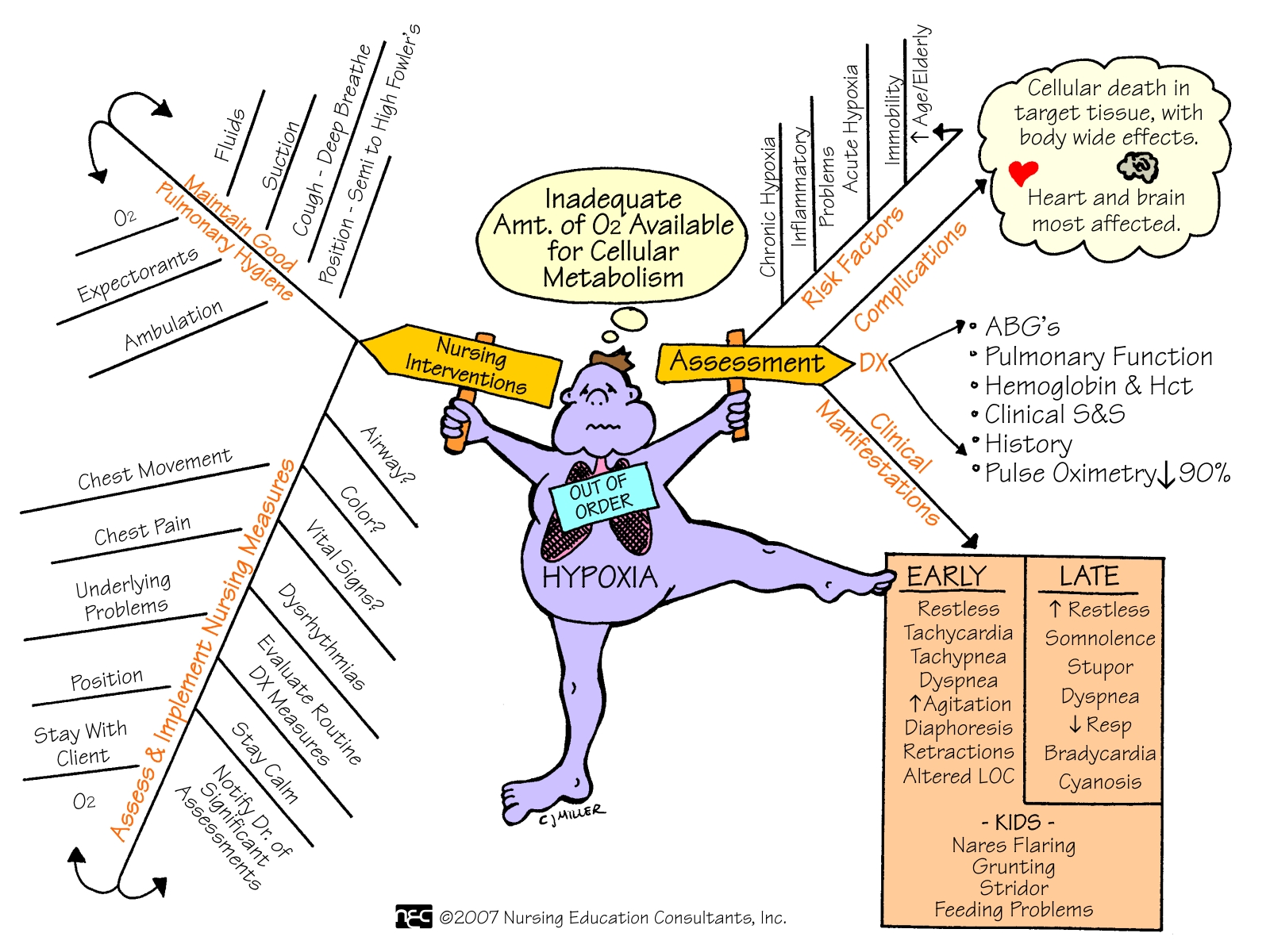 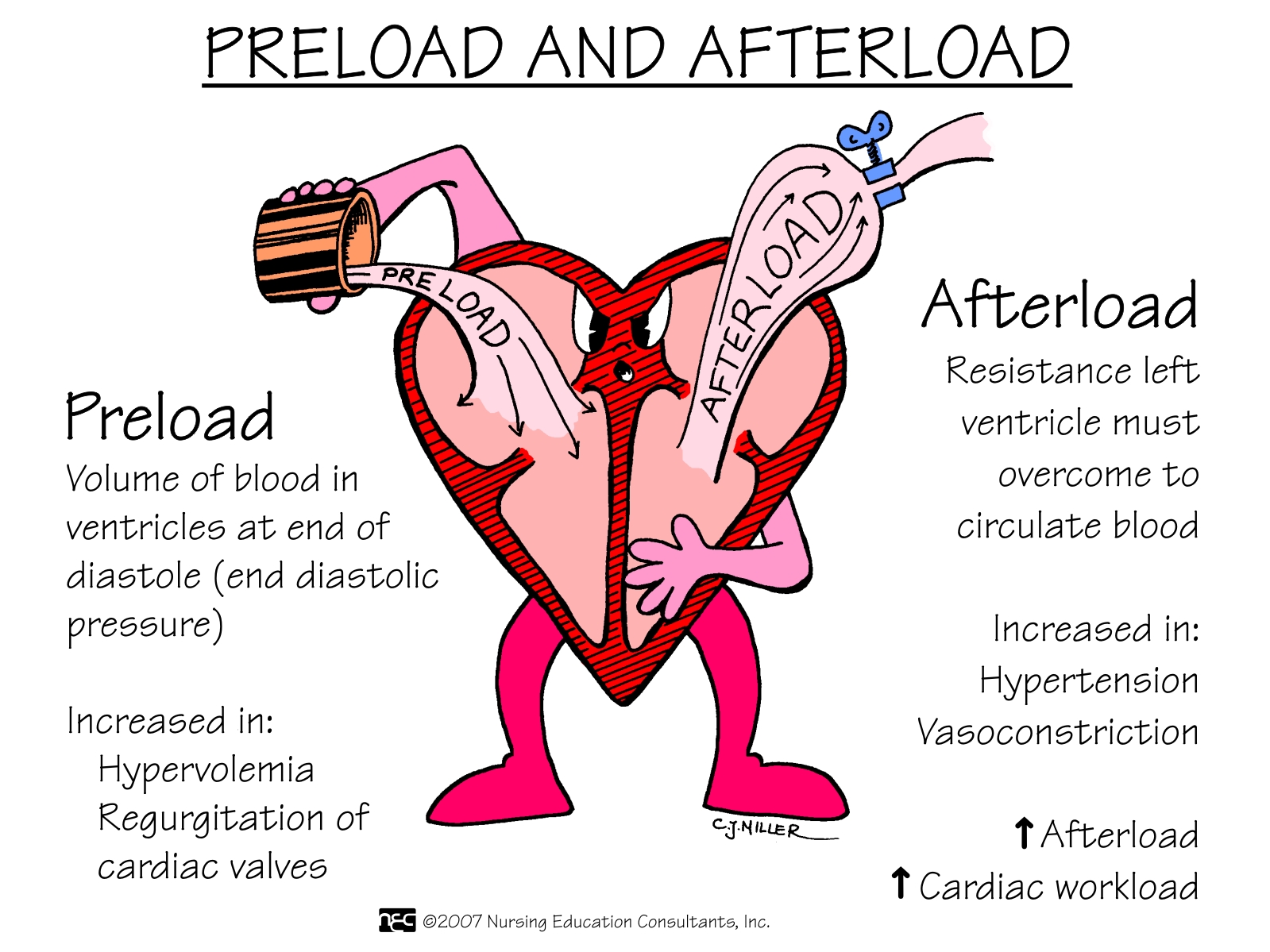 How to improve as an auditory learner
Listen to tapes of recorded content
Audio record your own textbook reading
Read out loud
Talk over content topics with other students
Participate in class discussions
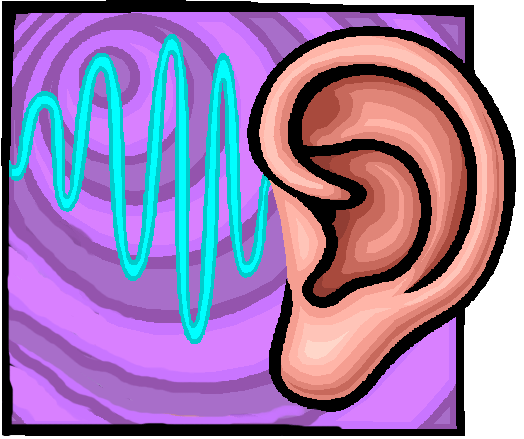 How to improve as a hands on learner
Stand up and move around while you are studying
Take frequent breaks from studying
Make use of your hands and write things down as you study
Use the computer to reinforce learning
Be physically active
Memorize or drill while walking or exercising
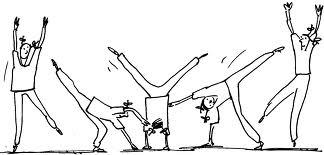 Get everything you need before you sit down and study
Textbooks
Notebooks
Pencils/Pens
Computer
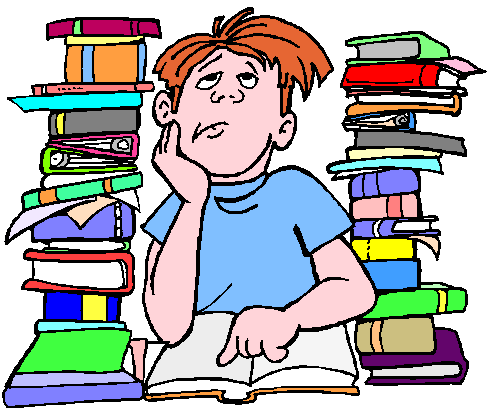 Develop a study schedule
Set aside specific study time
How much time should I study?
Daily reviews
Weekly reviews
Pre-exam reviews
Study when you are at your peak
Bonus study time
State your intention/Think about your goals
http://www.howtostudy.com/create-a-study-plan/
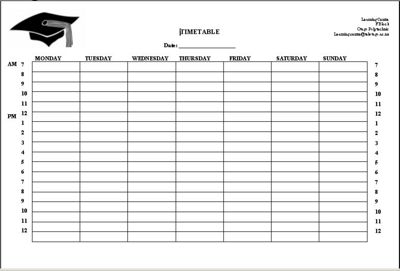 Develop a calm, positive attitude
Be calm & patient with yourself
Focus on positives
Avoid negativity
No one learns everything overnight
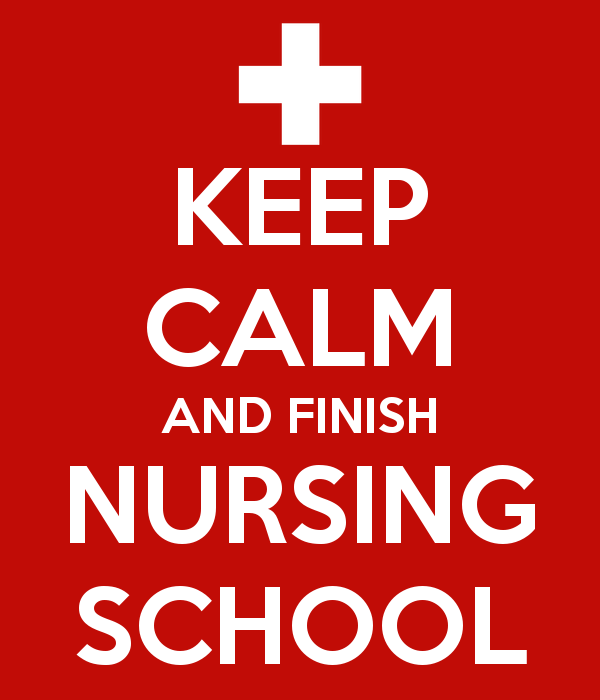 Take good notes
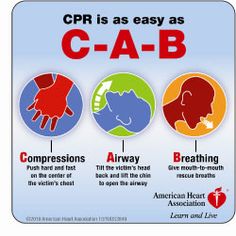 Prepare before lecture
Organize information
Listen carefully
Use pictures and diagrams
Underline key points
Use the 3 A’s (acronyms, acrostics, alphabet)
Re-write notes
http://lsc.cornell.edu/LSC_Resources/cornellsystem.pdf
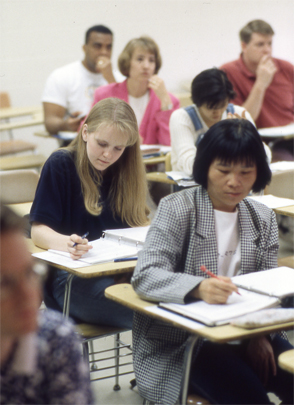 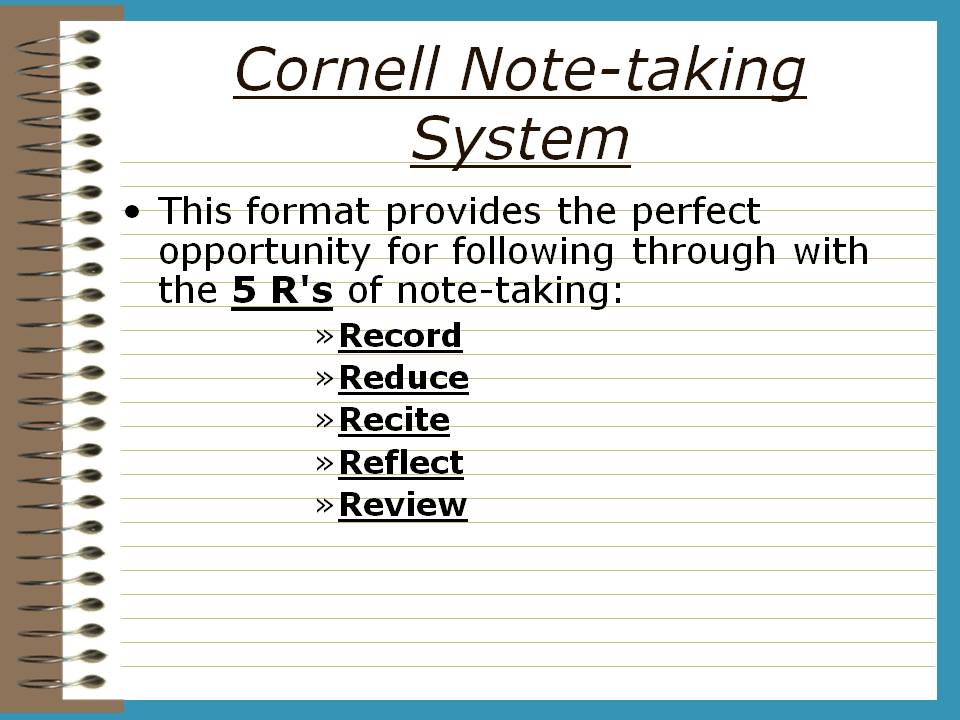 Take frequent breaks
Give your mind a rest
Go for a walk
Ride your bike
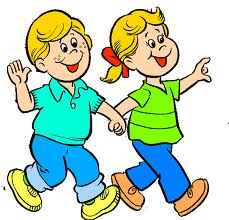 Develop Critical Reading Skills
Nursing textbooks are complex reading
Poor reading skills make understanding difficult
Students needs to learn to read for key information
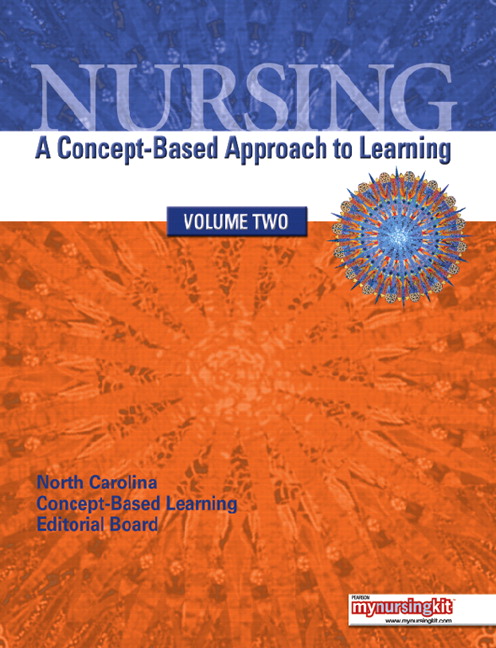 Form a study group
Working together facilitates problem-solving
Camaraderie replaces competition
Group membership fosters cooperation
Less chance of missing important material
Decreases depression
Increases productivity
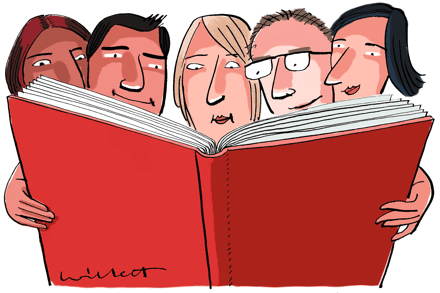 Study Group Ground Rules
Understand and accept group purpose
Contribute ideas, information, opinions and feeling
Invite and encourage same from all members
Listen intently
Show group members support and respect
More Ground Rules
Help keep discussion relevant
Periodically help summarize major points
Share examples of personal experiences
Accept constructive criticism as positive - not personal
Avoid smoking, eating, etc.... during the group
How to arrange meetings
Exchange information on each participant:
Name, phone, email
Schedule of classes
Preferences for meeting times
Choose someone who will be responsible for finding a meeting place and contacting the others.
At your first meeting
Determine the rules you will follow so that each person will share in making the group strong.  
Include specifics such as coming to the meetings on time, being prepared, and socializing.
Discuss the leadership of your group:
Will one person assume the leadership?
Will your group alternate leaders?
Session Structure
Decide how long sessions will be.
First ½ hr: Review previous week concepts, allow members to voice issues of confusion or concern, problems with material.
Rest of time work on problems, take turns presenting problems
Work on practice questions
Last 10 minutes” quick summary/review
Identify “assignments” for next session
Important points to remember
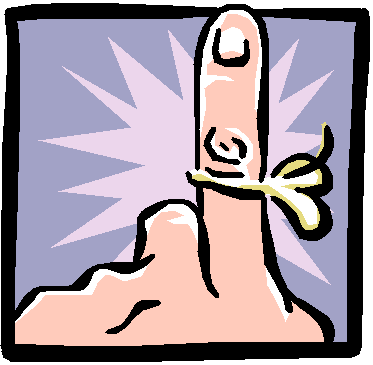 The study group must find a common place to meet and meet on a regular basis.
The group must work as a team, and all members of the team must participate equally.
For a study group to be most effective it must work together.  Each group member must do his or her share
Students who habitually come to the group unprepared or under-prepared should be dropped from the group.
Characteristics of a Successful Study Group
Each member contributes to session
Group members “actively listen” without interrupting.
Group members are prompt and come prepared
Group stays focused and on task
Group members show respect for each other.
Group members feel free to ask questions
Provides emotional support
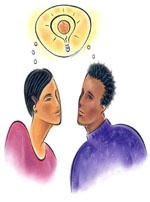 Characteristics  Of A Successful Study Group
Question each other on the material
Take turns “teaching” each other the material
Try and predict test questions
Compare notes
Focus on everyone learning as much as he/she can
Stay positive: WE CAN DO THIS TOGETHER
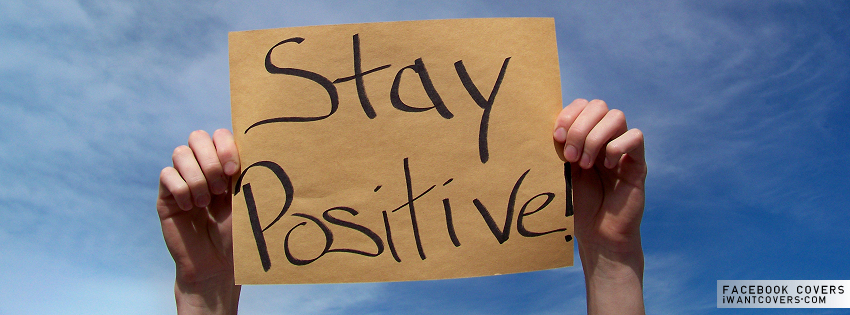 Take care of yourself
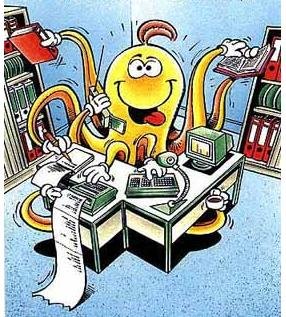 Get enough sleep
Eat right
Stress reduction
Manage time effectively
You cannot be all things to all people and go to nursing school
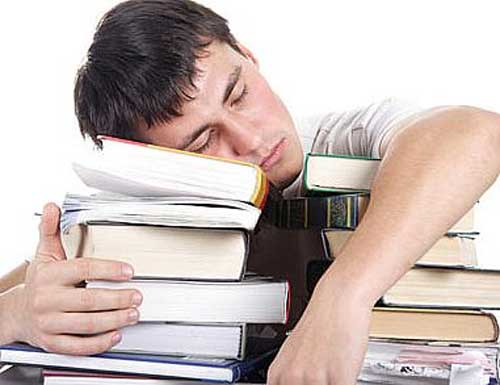 Time Management=Self Management
How you use your time will reflect directly on how successfully you manage the efforts that will ultimately help you achieve your goal!
Need to learn strategies to increase productivity
Learning how to function in a 24/7 society
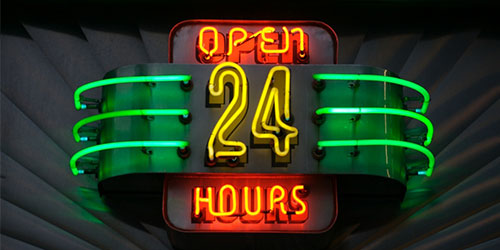 Getting Started…..
Assess inconsistencies between values and behaviors
Keep a personal time/activity journal
Self-assessment of barriers to productivity
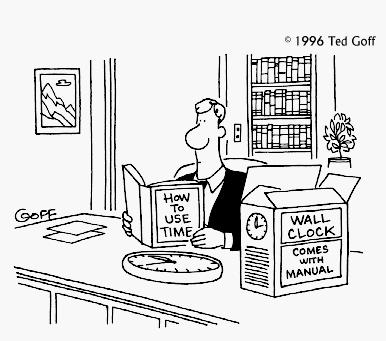 Maximize Your Productivity
Identify Goals

Set Priorities

Get Organized

Develop Self-Discipline
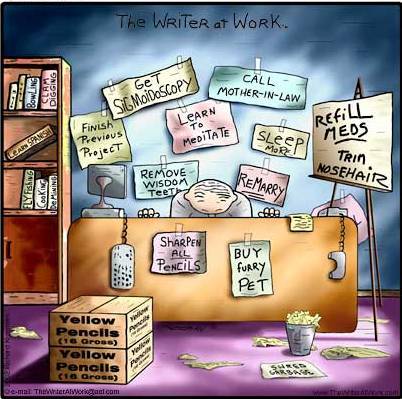 Self-Discipline
Learning how to say “NO”

Avoiding time traps

Motivating Yourself
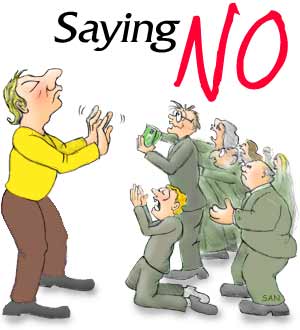 Achieving a Personal Balance
Do you consider yourself a perfectionist?
Perfectionism can by physically and emotionally debilitating.
No one ever really achieves perfection
Increases stress, becomes self-destructive
It would be better to strive for excellence
Learning to Delegate
Can the person complete the task?
Identify the outcomes of the task.
Identify the resources that are necessary to complete the task.
Relinquish accountability for the task
Good communication necessary
Overcome Procrastination
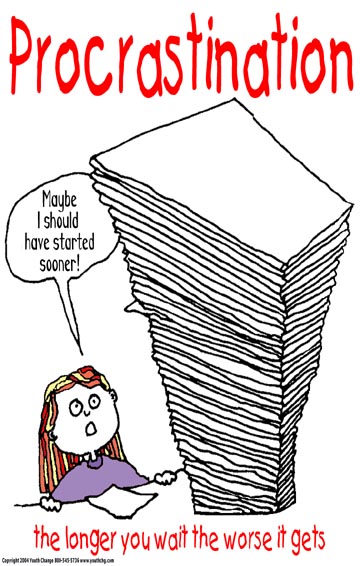 Way we rationalize our behavior
Just an excuse!!!!
Break the cycle of procrastination
Put your schoolwork in a positive frame of reference
Will help to motivate you more!!
Managing Your Time During A Test
Practice taking a timed exam
Pace yourself, pacing strategies
Take all the time you are given, re-read exam if done
Do not constantly change answers
Avoid distractions
Increase your concentration skills
Manage test anxiety
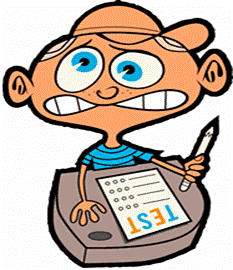 Managing Study Time
Set goals
Use the course outline
Work to boost memory
Learn what works best for you
Study difficult concepts first
Work in short blocks, take breaks
Study groups
Don’t skip class
Create study strategies
Prioritize
Don’t wait till the last minute
Find your peak study hours
Time can be on your side
Avoid over-commitment
Use a planner/calendar
Account for the unknown
Keep track of your time
Stick to the plan
Weekly schedules/daily study times
Realistic to-do lists
Know important dates
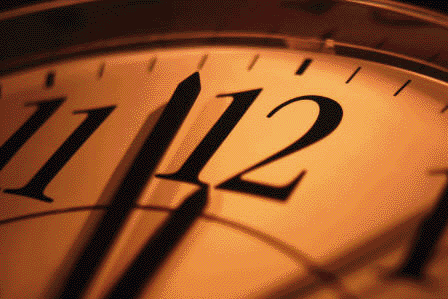 Know your resources
Course outline
Course faculty
Textbooks
Online resources
Learning center
Tutoring services
Internet
Library
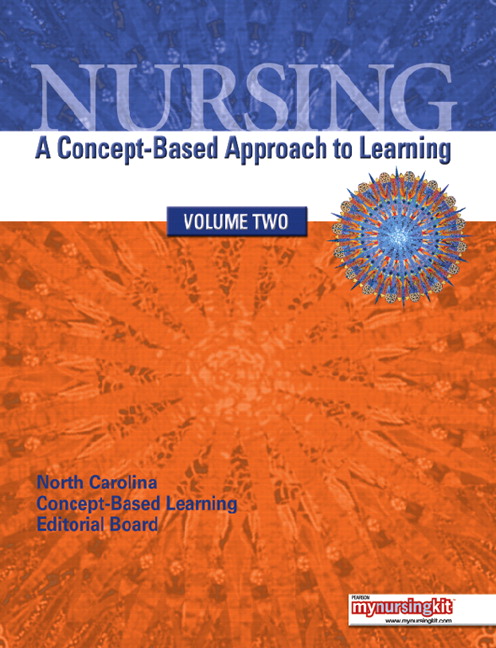 Have a Great Semester
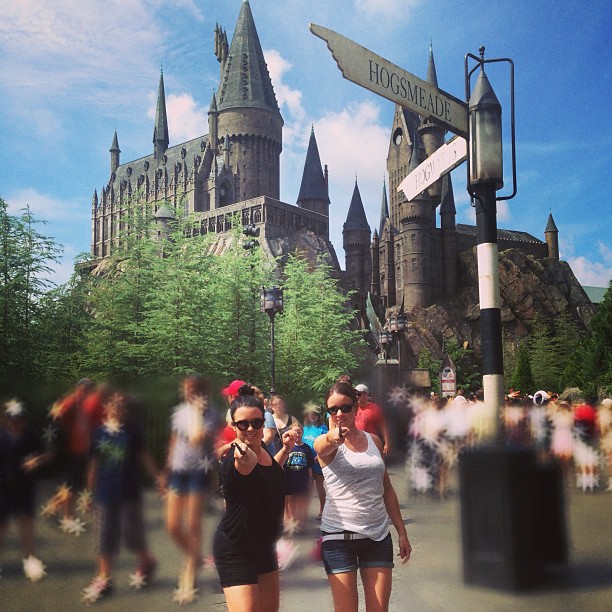